Museums in Kazakhstan
Zhambyl Zhabayev Literary Museum
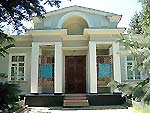 Zhambyl Zhabayev Literary Museum was established in 1947. The Museum demonstrate  visitors the literary heritage of the famous Kazakh akyn.
It was established in 1947.
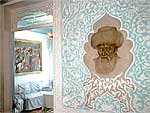 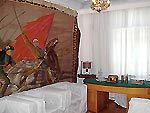 The house where
 the akyn lived
In this house akyn lived in 1936-1945
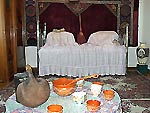 Every year thousands of people visit the museum to see the literary heritage of famous akyn.
The State Book Museum
The State Book Museum
It was founded in Almaty in 1977.It`s exhibition shows the history of Kazakh writing and book printing.
CENTRAL STATE MUSEUM OF THE REPUBLIC OF KAZAKHSTAN
A “yurt”-the traditional Kazakh home
Kazakh were nomad people
The Presidentsmuseum